Kamil Stoch
„O postanowieniach noworocznych”
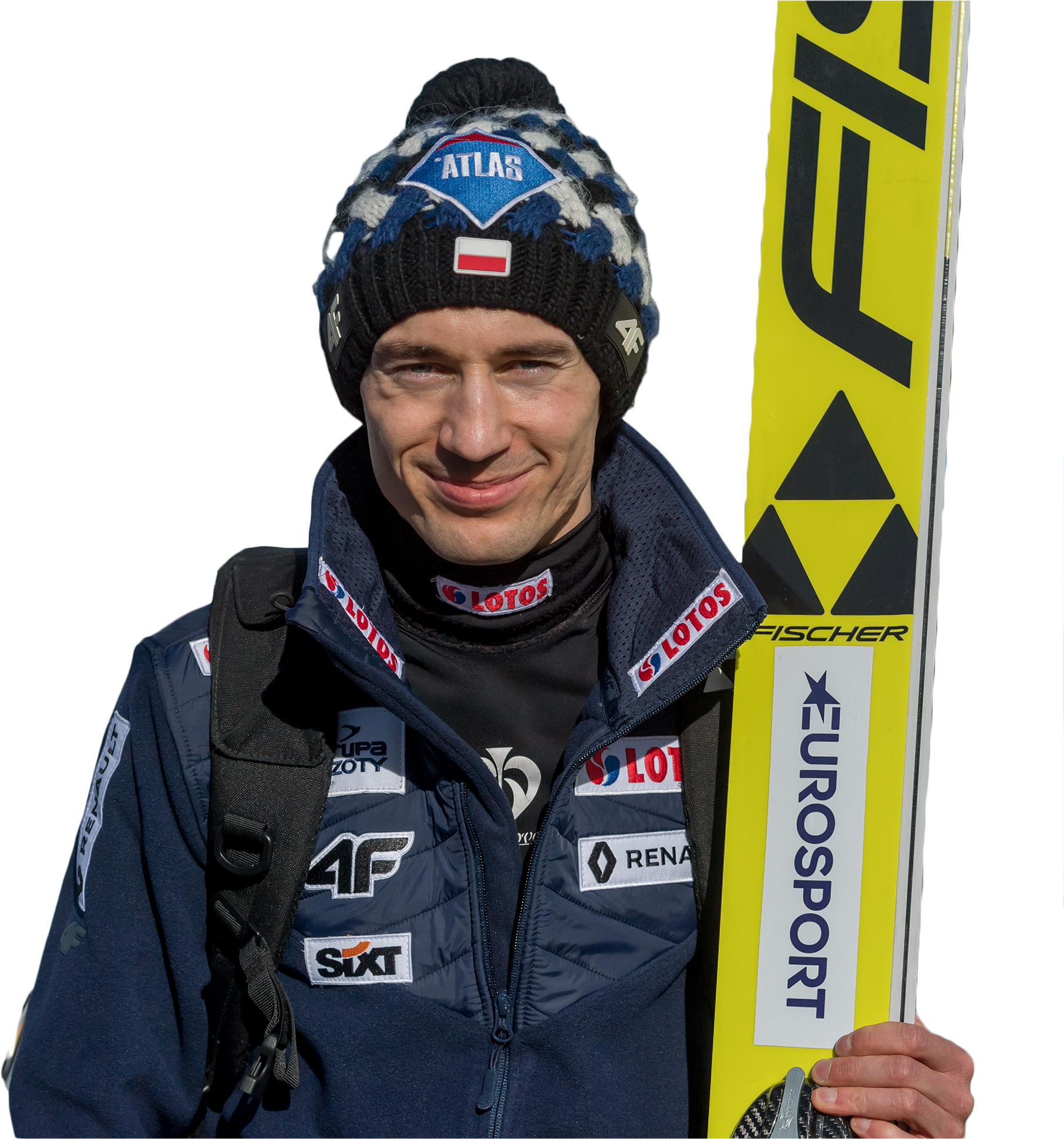 KAMIL
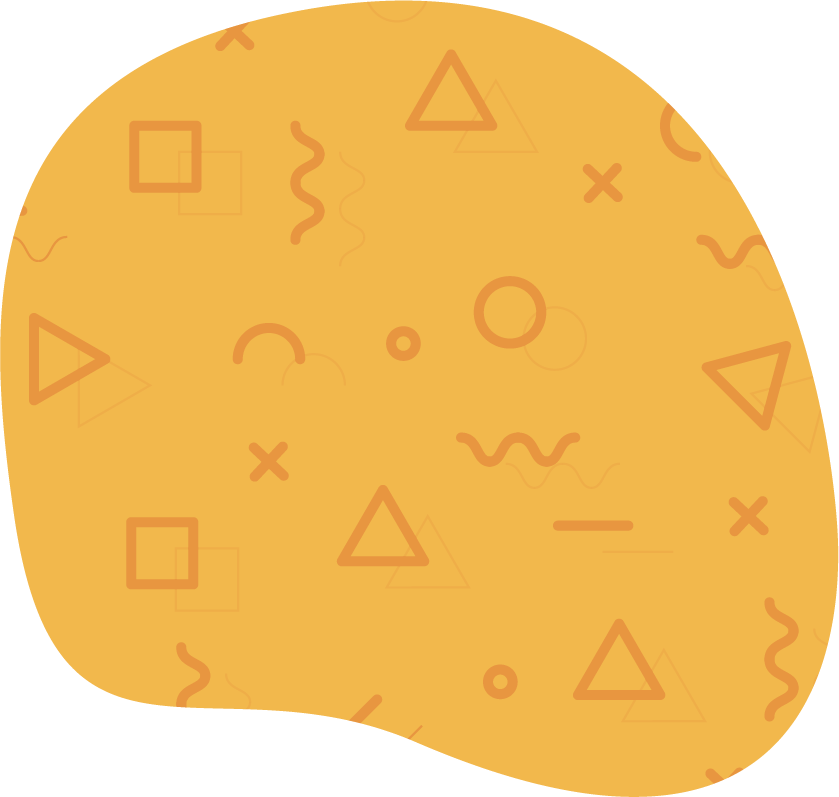 STOCH
Kamil Stoch
Urodził się 25 maja 1987 r. w Zakopanem.
Polski skoczek narciarski.
Zawodnik klubu KS Eve-nement Zakopane.
Reprezentant Polski w skokach narciarskich:
trzykrotny mistrz olimpijski - czwarty najbardziej utytułowany polski sportowiec w historii igrzysk.
Sukcesy
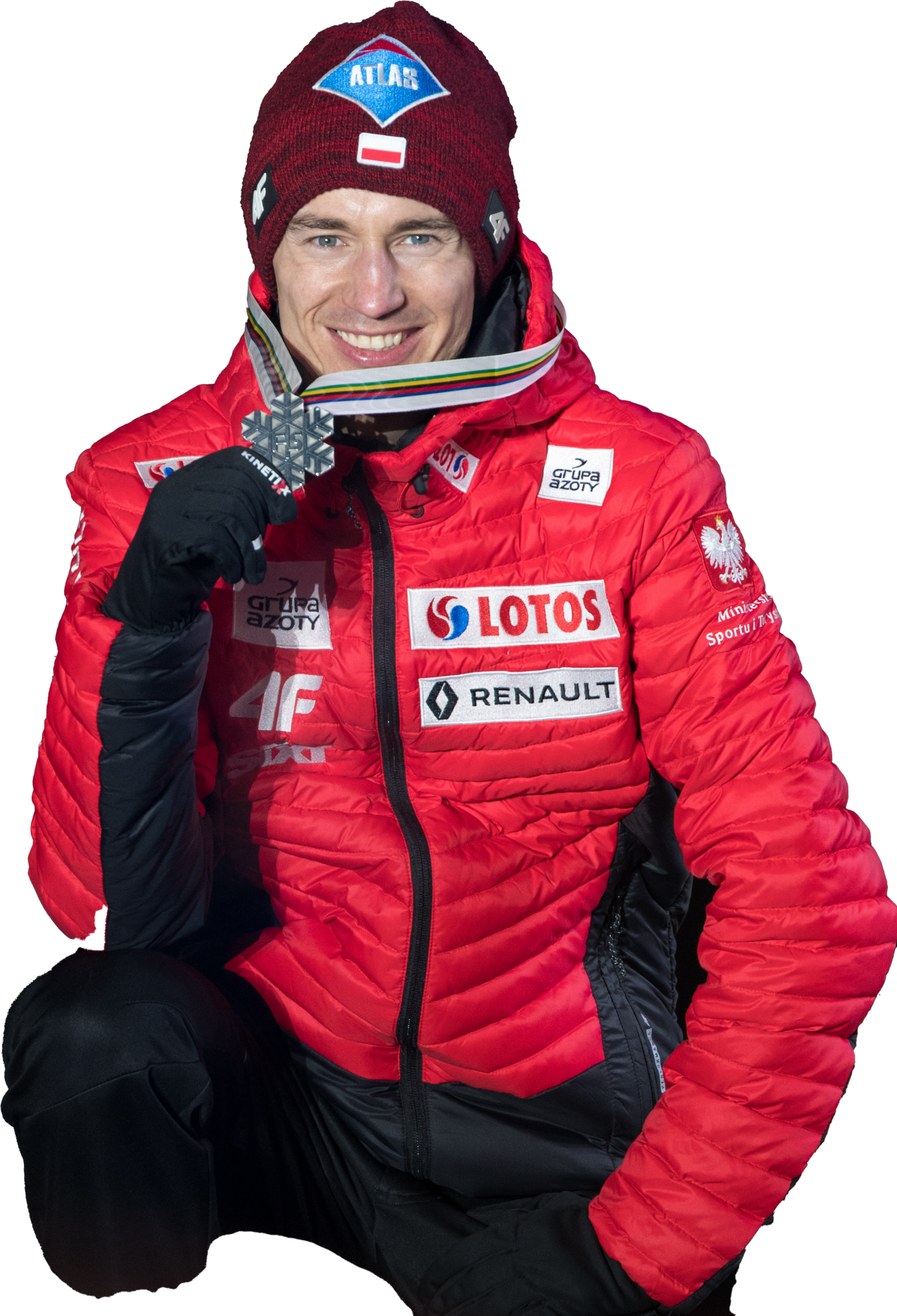 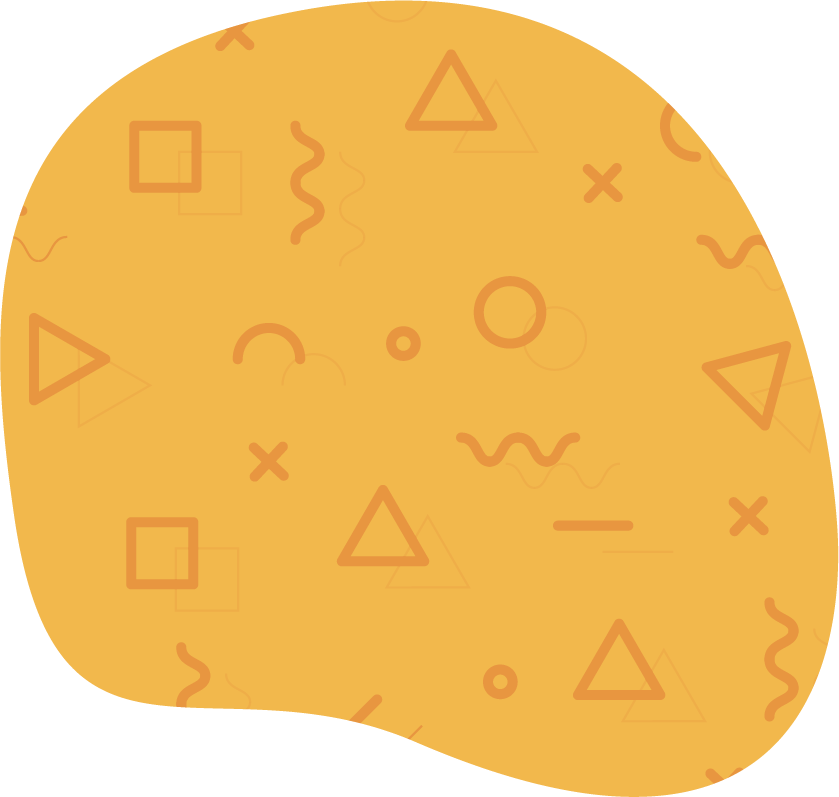 Pięciokrotny olimpijczyk,
trzykrotny indywidualny mistrz olimpijski (dwa tytuły w 2014 i jeden w 2018 roku) oraz drużynowy brązowy medalista olimpijski z 2018 roku,
indywidualny mistrz świata z 2013 i wicemistrz z 2019 roku,
drużynowy mistrz świata z 2017 r. 
trzykrotny drużynowy brązowy medalista MŚ (2013, 2015 i 2021).
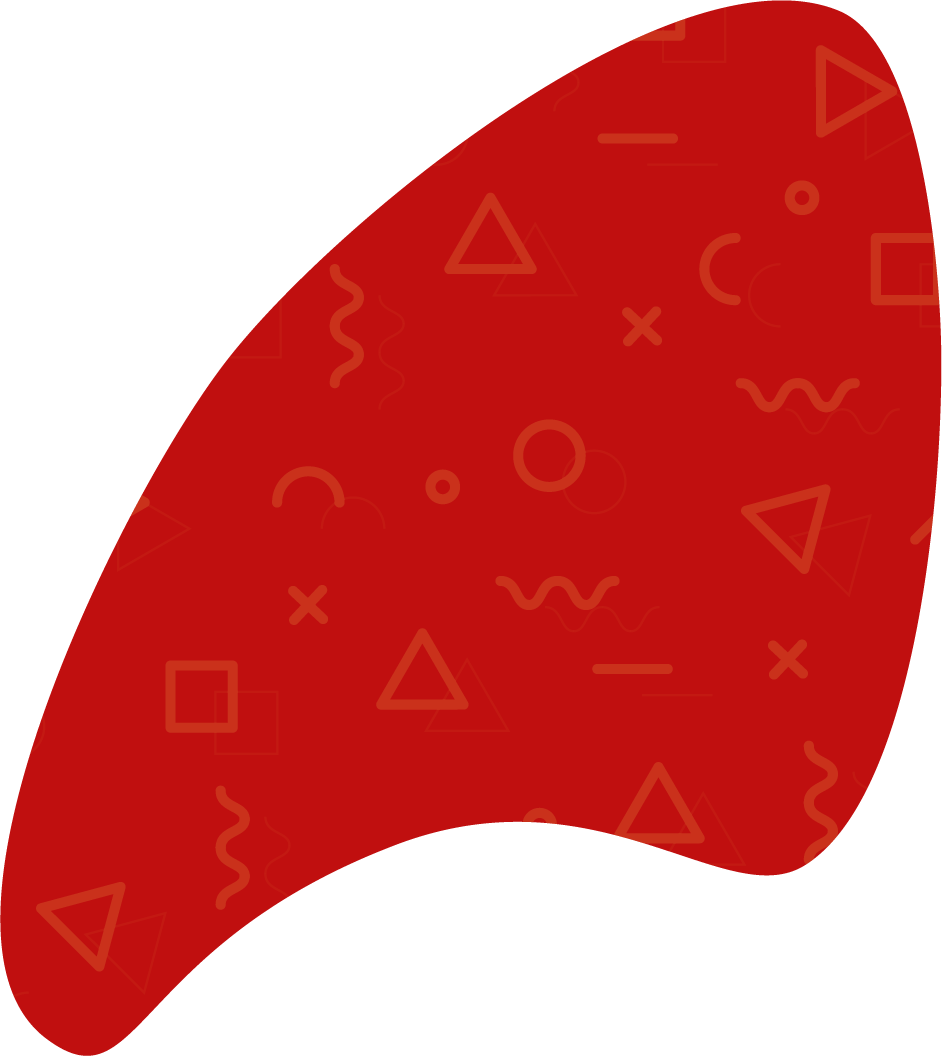 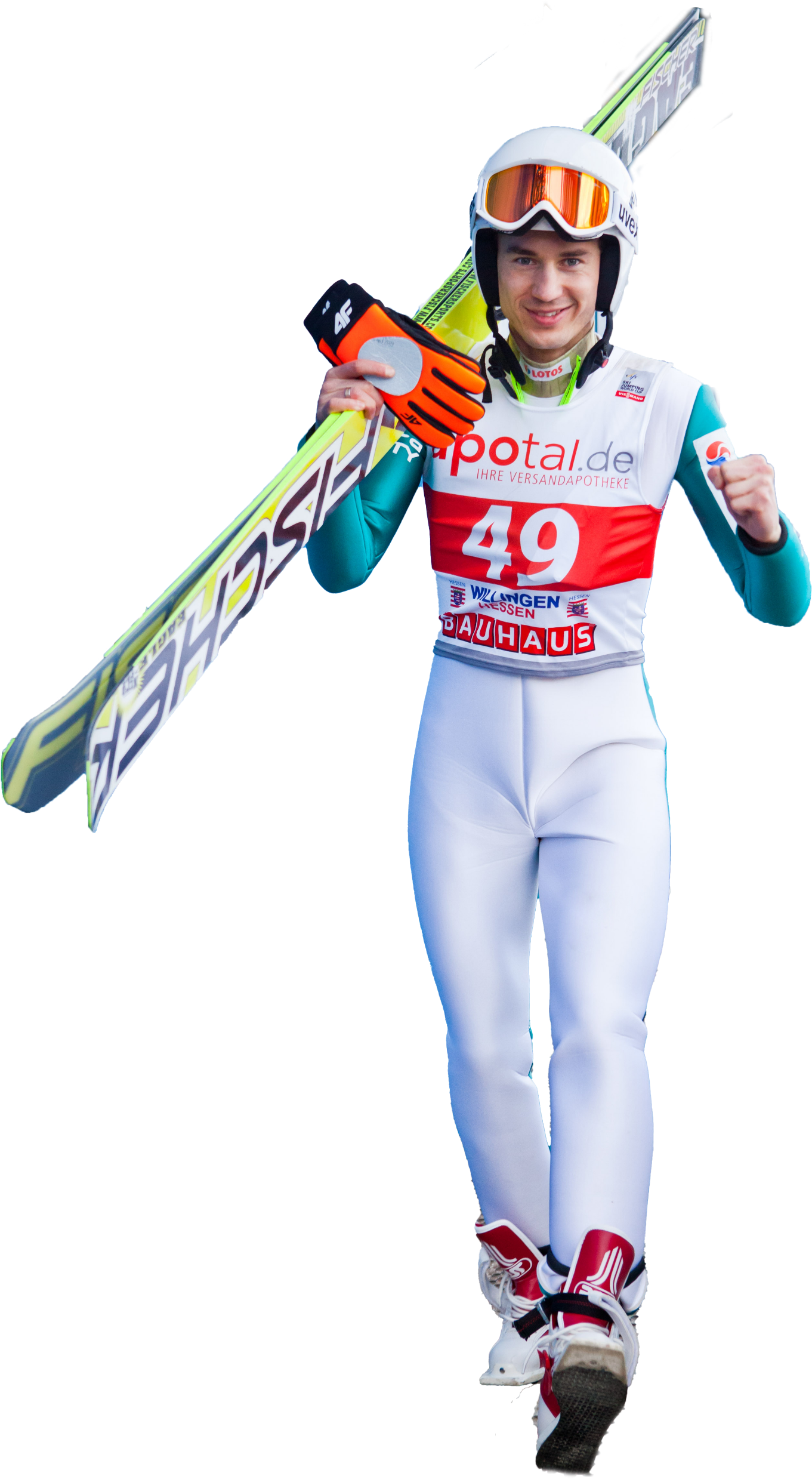 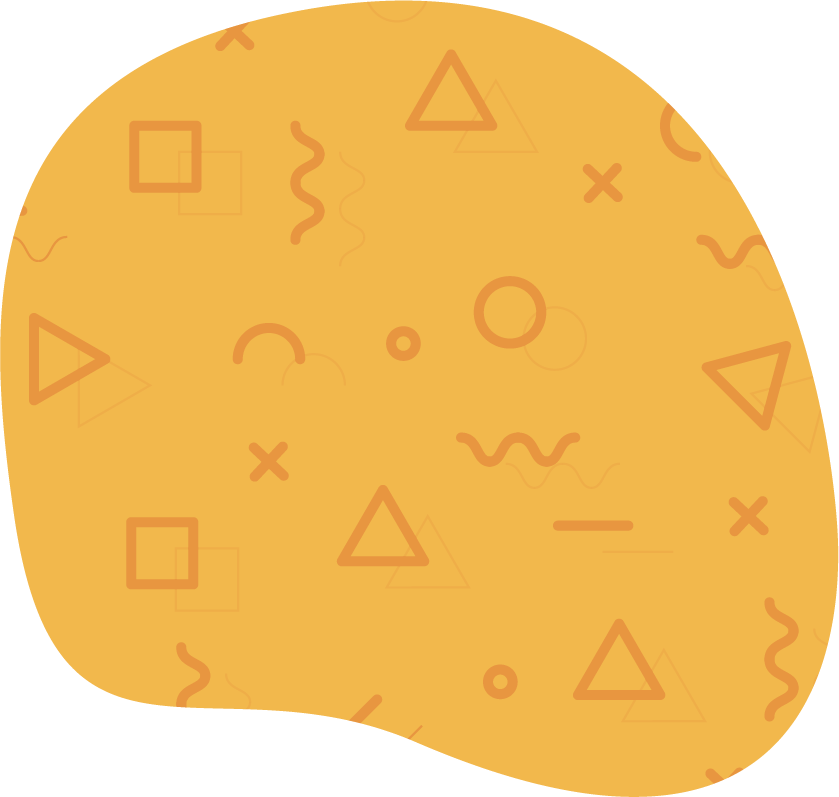 Wiara daje mi siłę.
Link
Grupa I
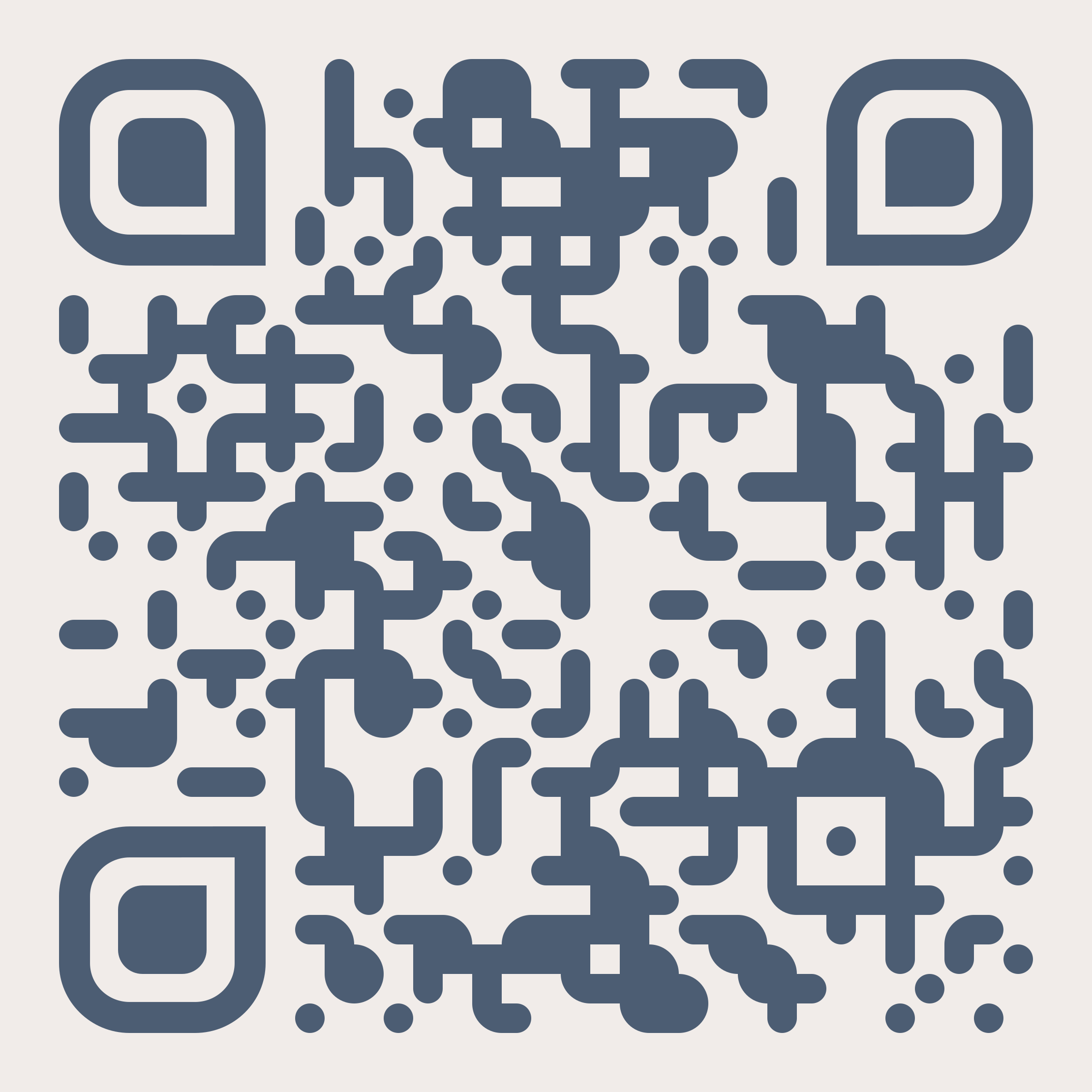 https://learningapps.org/watch?v=p1892by4j23
Grupa II
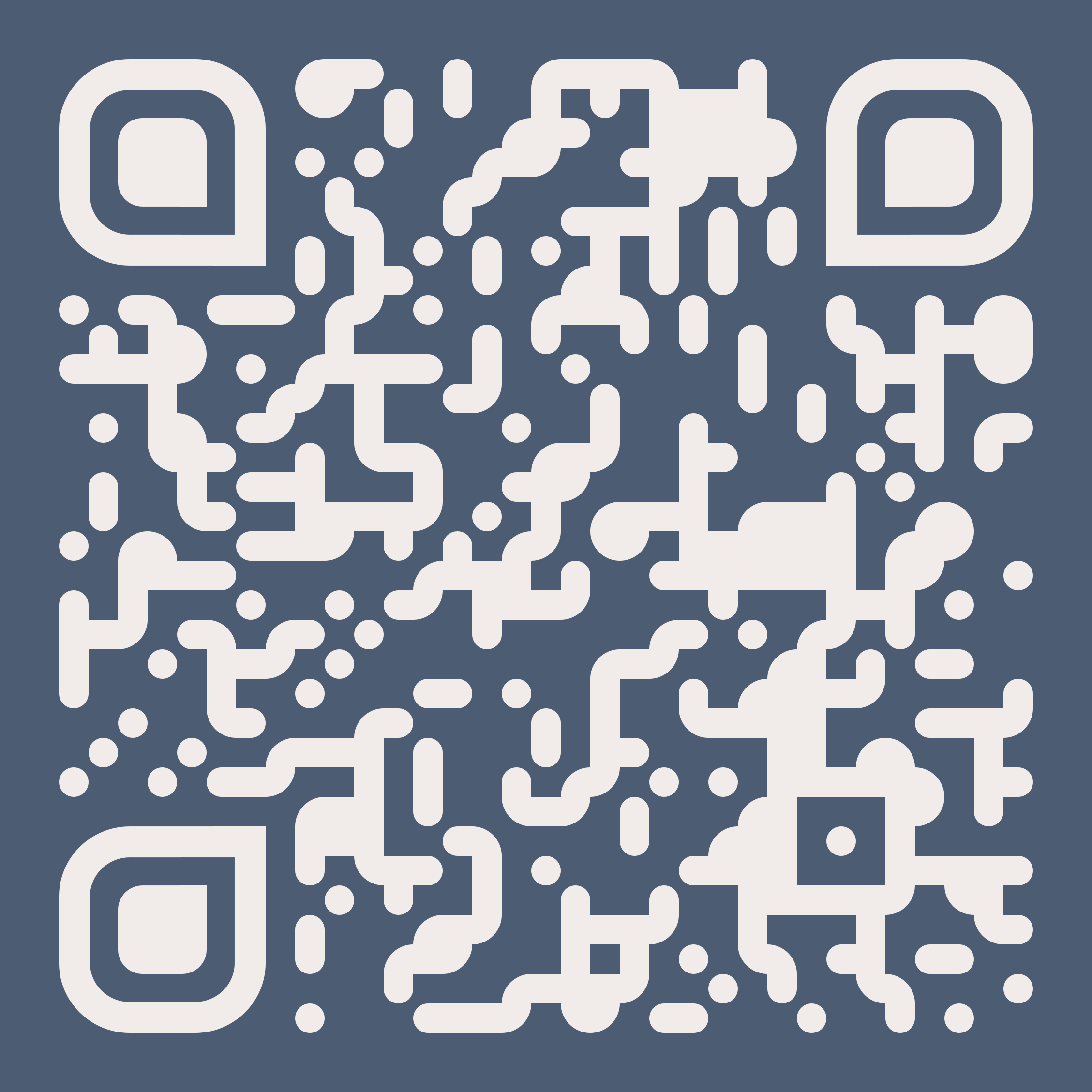 https://learningapps.org/watch?v=pj1d4xi8523
Cel według metody SMART
Dziękuję za uwagę!
Źródła
Slajd 2:
By Ailura, CC BY-SA 3.0 AT, CC BY-SA 3.0 at, https://commons.wikimedia.org/w/index.php?curid=76981033
Slajd 4:
By Granada - Own work, CC BY-SA 4.0, https://commons.wikimedia.org/w/index.php?curid=77035234
Slajd 5: 
By Marzecky - Own work, CC BY-SA 4.0, https://commons.wikimedia.org/w/index.php?curid=50138100